Tools for
the assessment of 
phenomenon-based learning
Guidelines for using the tools
Do not edit the original files; instead download the tools for editing to your own computer.

The “Modeling of phenomenon-based learning project” at the development services of the Education Division of the City of Helsinki has developed a collection of tools for phenomenon-based learning which can be used to better monitor and assess learning by comprehensive school pupils. The tools include ones aimed at both teachers and learners, and they operate in both the digital (O365 and Google) and physical environments. The tools are freely available for use by everyone, and they can be edited to suit one’s own application.


ASSESSMENT TOOLS FOR PHENOMENON-BASED LEARNING

Subject-specific assessment (pp. 4–8)
Assessment of transversal competence (pp. 9–20)
Assessment of the phenomenon process (pp. 21–27)
Peer review and cooperation (pp. 28–29)
[Speaker Notes: for the suitability of tools for the O365 and Google environments?]
Assessment tools for the various phases of phenomenon-based learning
The duration of the process over several weeks
GOALS
PARTICIPATION
ASSESSMENT
Survey the subject-specific goals from the curriculum
Select the phenomenon and specify the main goals for the phenomenon
Begin to teach the phenomenon together
Meet the learners at least once during the phenomenon and direct the phenomenon in their respective subjects.
Decide on the phenomenon jointly
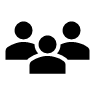 Interim assessment of the phenomenon process (pp. 23–25)
Assessment of the process (pp. 23–25)
Teachers
Subject-specific goals (pp. 4–7)
Goals for transversal competence (pp. 10–19)
Goals of the phenomenon process (pp. 22–25)
Final assessment (p. 8)
GOALS
PARTICIPATION
ASSESSMENT
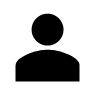 Assessment of transversal competence (pp.  16 and 20)
Goals of the phenomenon process (pp. 23–25)
1. Description of the phenomenon
2. Are inspired by the phenomenon
3. Set personal goals
4. Draw up the plan
Share what they have learned with others
Interim assessment and final assessment (p. 8)
Learner
Assessment tool for the phenomenon process (pp. 23–25)
Peer review and Help wall
(pp. 28–29)
Assessment of transversal competence (p. 20)
ASSESSMENT TOOLS FOR PHENOMENON-BASED LEARNING
3
Peer review and cooperation
Tools
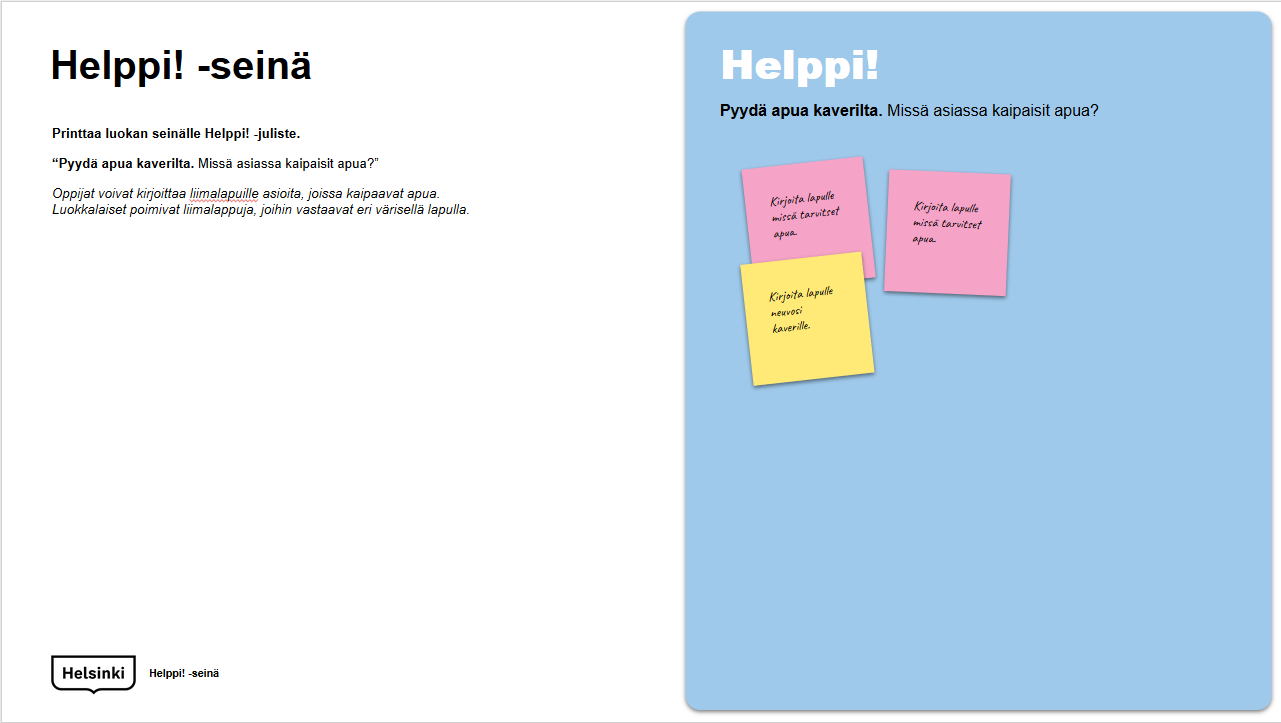 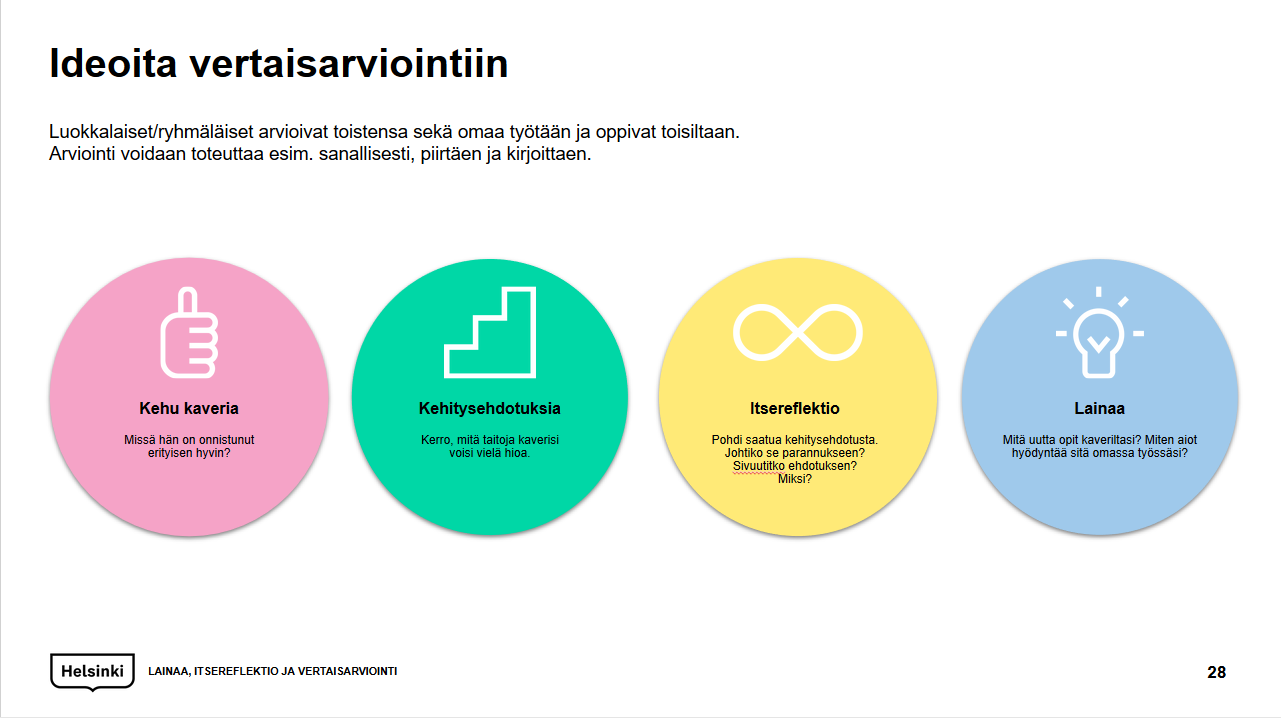 Ideas for peer review (p. 28)
Cooperation (p. 29)
TOOLS I Subject-specific assessment
5
Ideas for peer review
Members of the class/group assess each other’s and their own work, and learn from one another. 
An assessment can be made e.g. verbally, by drawing and writing.
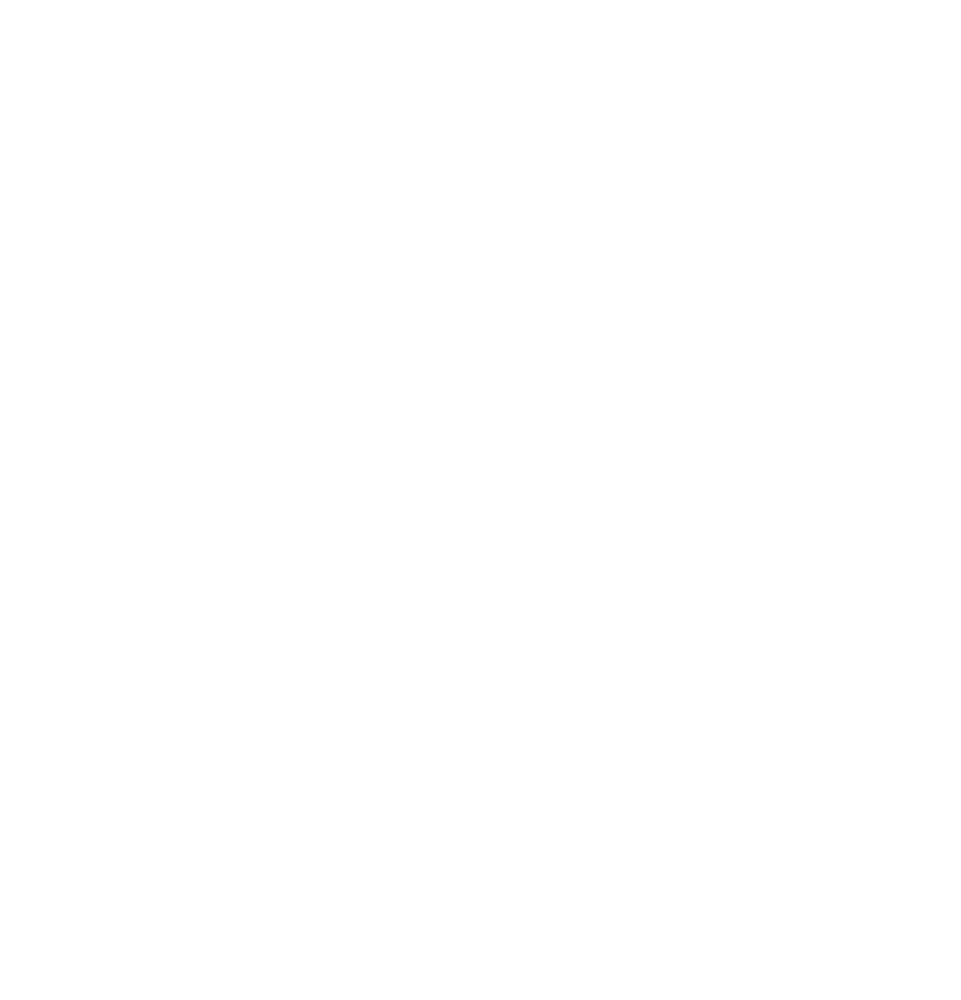 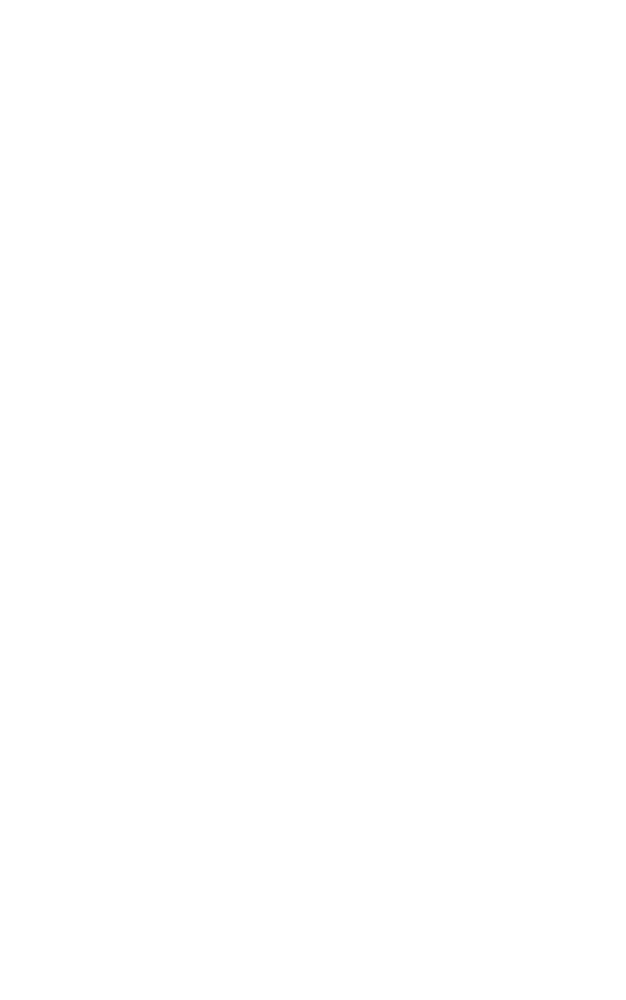 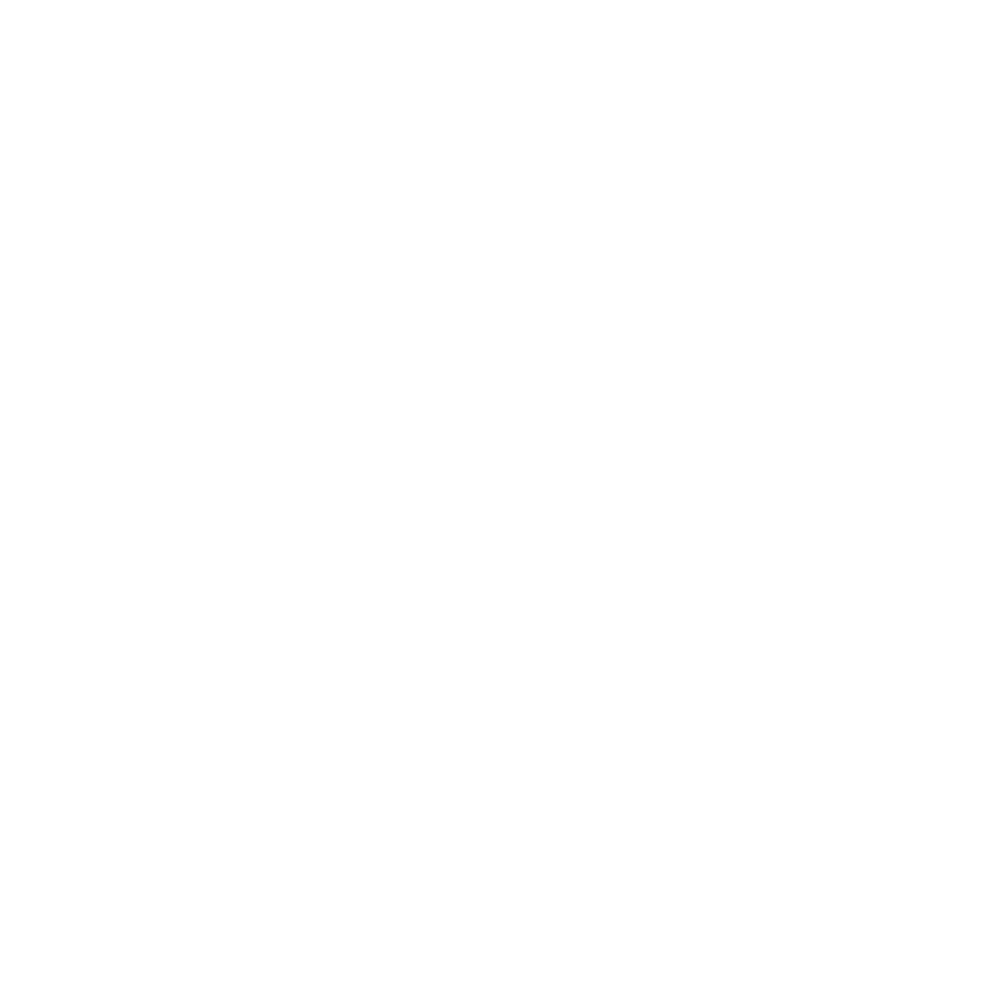 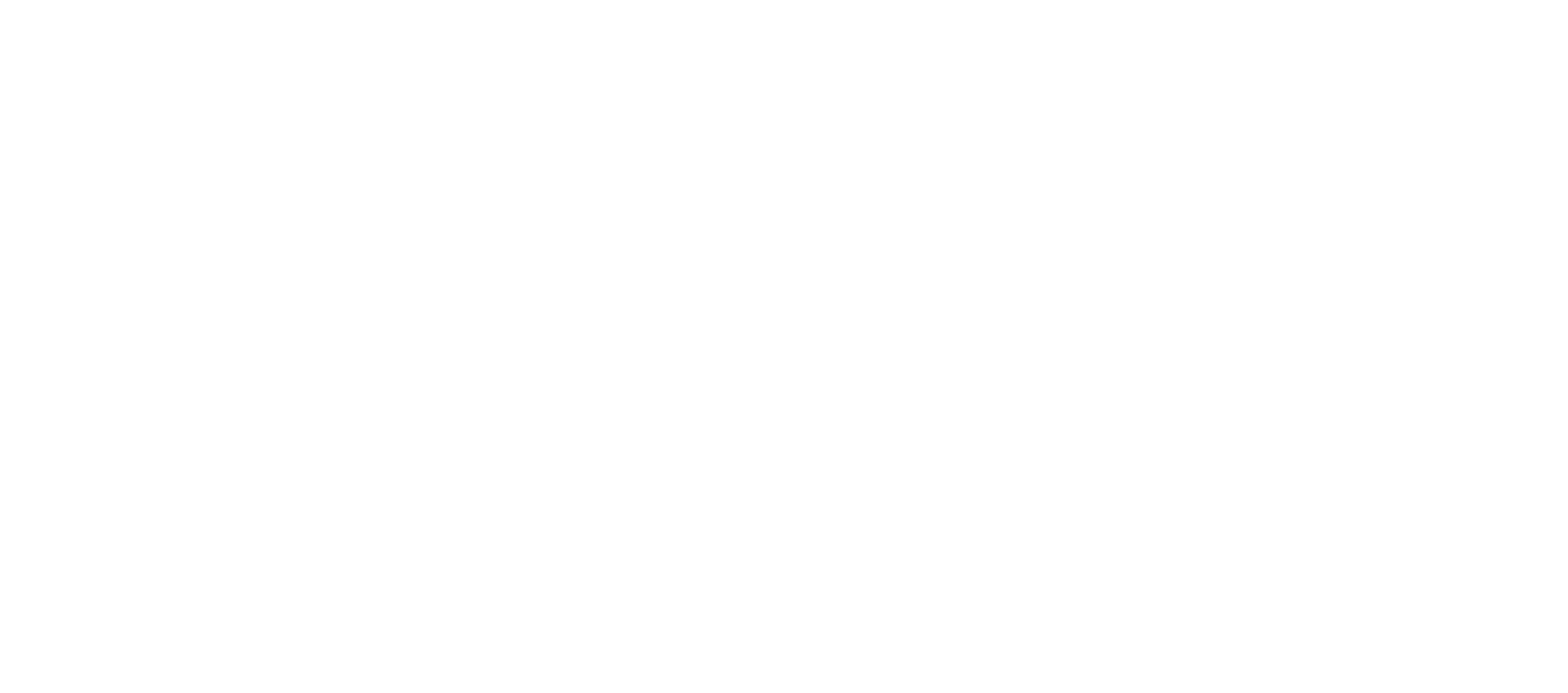 Compliment a friend

What did your friend succeed at
especially well?
Development proposals

Describe which skills your friend 
could still work on.
Self-reflection

Think about a development proposal received. Did it lead to an improvement? 
Did you ignore the proposal? 
Why?
Borrow

What new things did you learn from your friend? How do you intend to 
utilize it in your own work?
BORROWING, SELF-REFLECTION AND PEER REVIEW
6
Help! Wall
Help!
Ask for help from a friend. What do you need help with?
Print a Help! brochure on the classroom wall. 

“Ask for help from a friend. What do you need help with?”

Learners can write things they need help with on sticky notes. Class members select sticky notes to which they respond with a note of a different color.
Write on a note what you need help with.
Write on a note what you need help with.
Write your advice to a friend on a note.
Help! Wall
Thank You!